Chemical Properties, Physiological Effects and Chemical Reactions of H2S
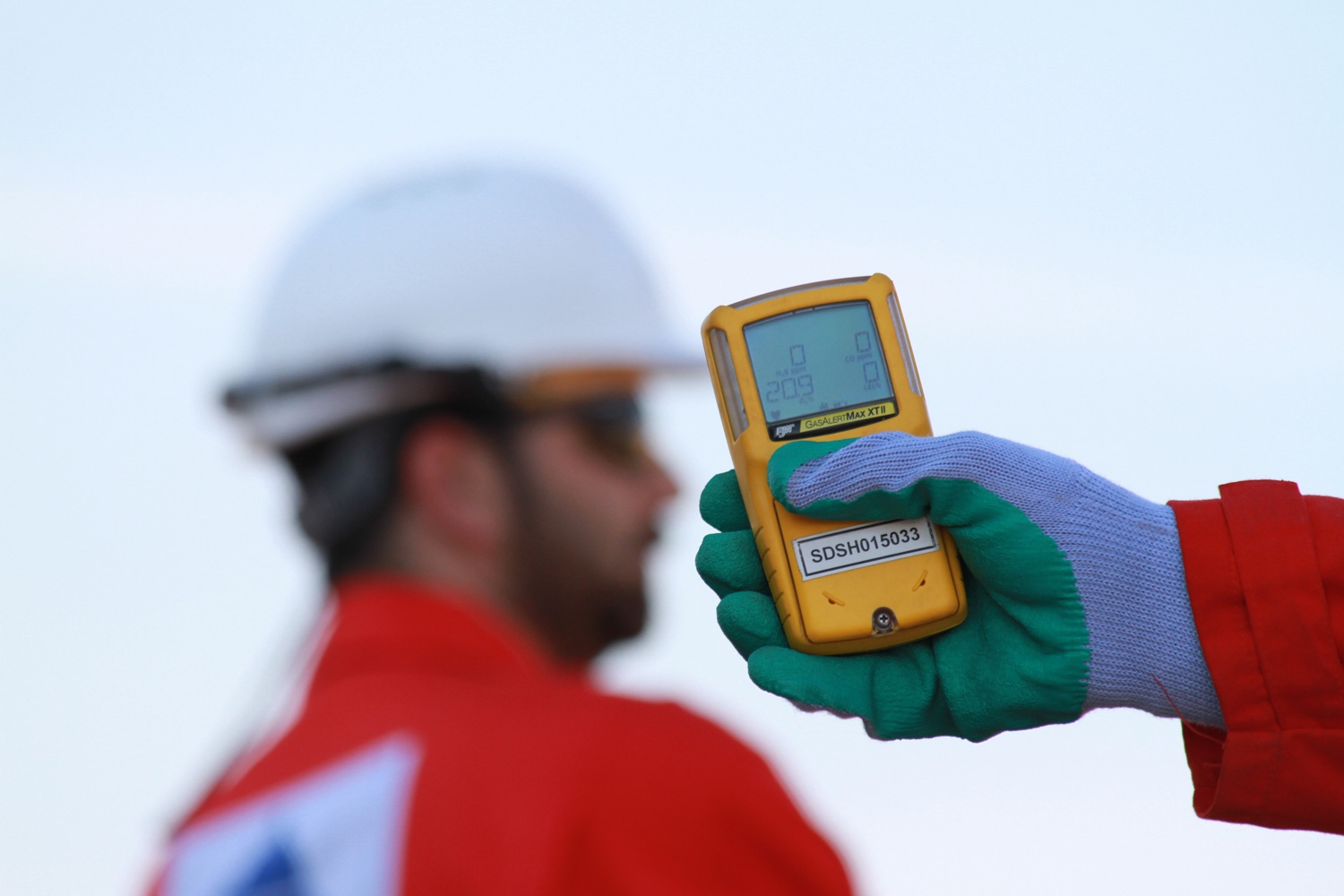 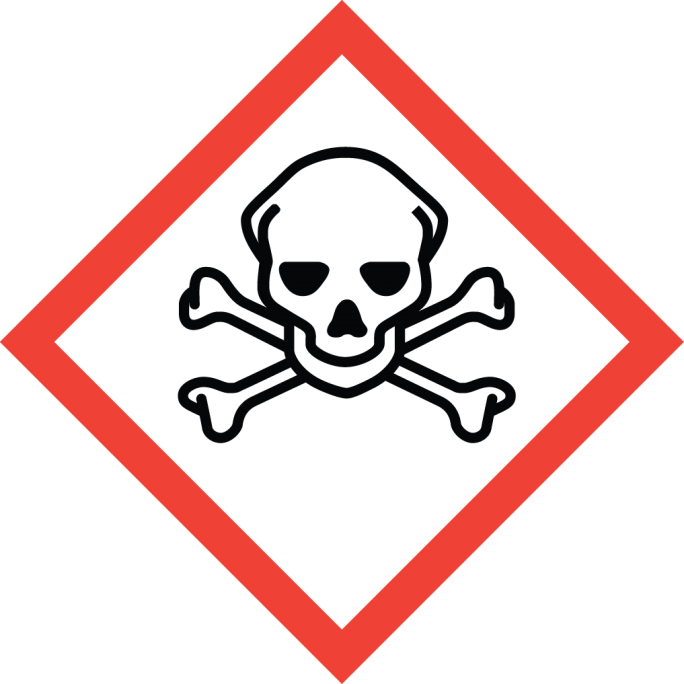 H2S
[Speaker Notes: Appendix C of ANSI/ASSE Z390.1 requires you to cover the hazards, characteristics and properties, and safe exposure limits

Hydrogen Sulfide. Hydrogen sulfide is a heavier-than-air, colorless gas with a sweetish taste and characteristic odor of rotten eggs (HSDB 2013). The odor threshold for hydrogen sulfide is variable and various ranges have been reported. Ruth (1986) reviewed odor thresholds of several hundred chemicals (including hydrogen sulfide) from the industrial hygiene literature and other compilations of odor threshold data; an odor threshold range of 0.0005–0.010 ppm was reported. Guidotti (1994) reported an odor threshold range of 0.01–0.3 ppm. Since high concentrations of hydrogen sulfide (150–200 ppm) can paralyze the olfactory nerve, odor may not be a reliable indicator of the presence of this gas (Beauchamp et al. 1984). 

Chemical Family: inorganic sulfide

Chemical Formula: H2S

Normal Physical State: highly toxic, colorless gas, slightly heavier than air. 

Vapor density = 1.19 (air = 1.00). H2S may collect in low-lying areas or confined spaces. 

Auto-Ignition Temperature: 500 degrees F (260ºC) 
Flash Point: -76.4 degrees F (-60.2ºC)
Melting Point: -117.2 degrees F (-82.9ºC)
Flammable Limits: 4.3% 46% vapor by volume in air
Solubility: soluble in water and oil; solubility decreases as the temperature of the liquid increases
Combustibility: burns to produce SO2, a very irritating gas with a burnt match odor. 

SO2 is a colorless gas appreciably heavier than air.
Vapor density = 2.26 (air = 1.00)

Odor and Warning Properties: H2S has an unpleasant odor, characteristic of rotten eggs, and may be easily detected at low concentrations. Due to the rapid onset of olfactory fatigue and paralysis (loss of the sense of smell), your sense of smell is not a reliable indicator for the presence of H2S.]
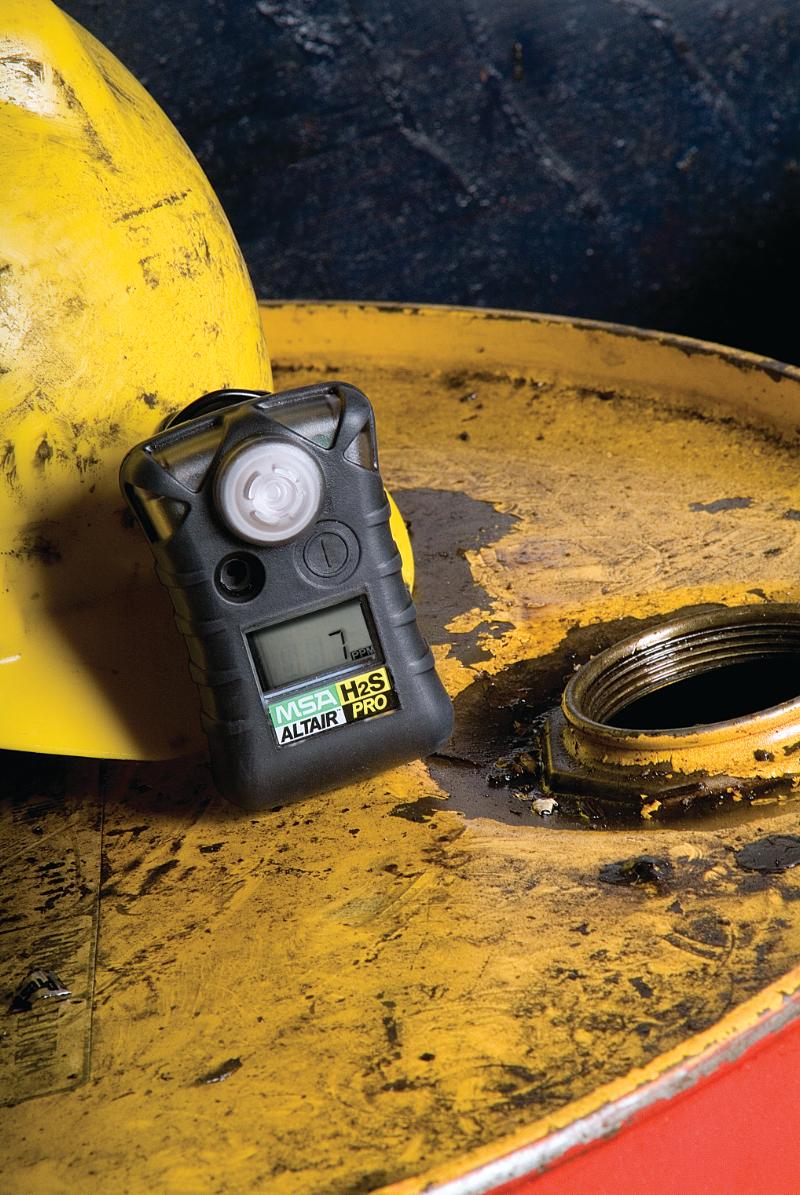 Objectives:
Discuss chemical properties of H2S

Discuss physiological effects of H2S

Cover chemical reactions  of H2S
[Speaker Notes: Appendix C of ANSI/ASSE Z390.1 requires you to cover the hazards, characteristics and properties, and safe exposure limits]
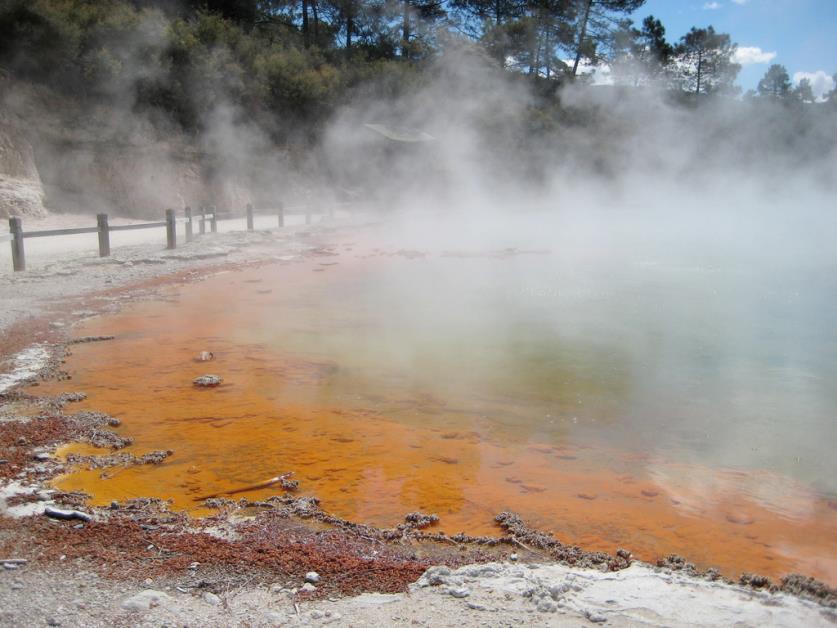 Natural Sources of H2S
Crude Petroleum
Natural Gas
Volcanic Gasses
Undersea Vents
Swamps
Stagnant Water
Low oxygen environments (bogs)
Sewage Systems 
Refuse Systems
Mines
Decomposition of     Organic Material 
Liquid Manure
Sulfur Deposits
Sulfur Springs
[Speaker Notes: It naturally occurs in the gases from volcanoes, sulfur springs, undersea vents, swamps and stagnant bodies of water and in crude petroleum and natural gas. 

Additionally, bacteria, fungi, and actinomycetes release hydrogen sulfide during the decomposition of sulfur-containing proteins and by the direct reduction of sulfate (SO42-).]
Industrial Sources of H2S
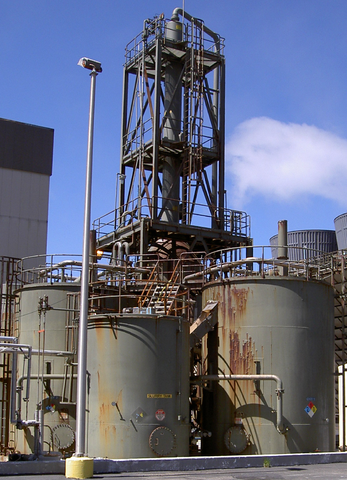 H2S is a, product,                                                                           by-product, or waste                                                        material of many                                                       industrial processes:
petroleum refining, 
tanning, 
mining, 
Woodpulp processing, 
rayon manufacturing, 
sugar-beet processing,
and hot-asphalt paving. 
As a by-product it is often recovered and converted to elemental sulfur or sulfuric acid
[Speaker Notes: It naturally occurs in the gases from volcanoes, sulfur springs, undersea vents, swamps and stagnant bodies of water and in crude petroleum and natural gas. Additionally, bacteria, fungi, and actinomycetes release hydrogen sulfide during the decomposition of sulfur-containing proteins and by the direct reduction of sulfate (SO42-).]
Synonyms for H2S
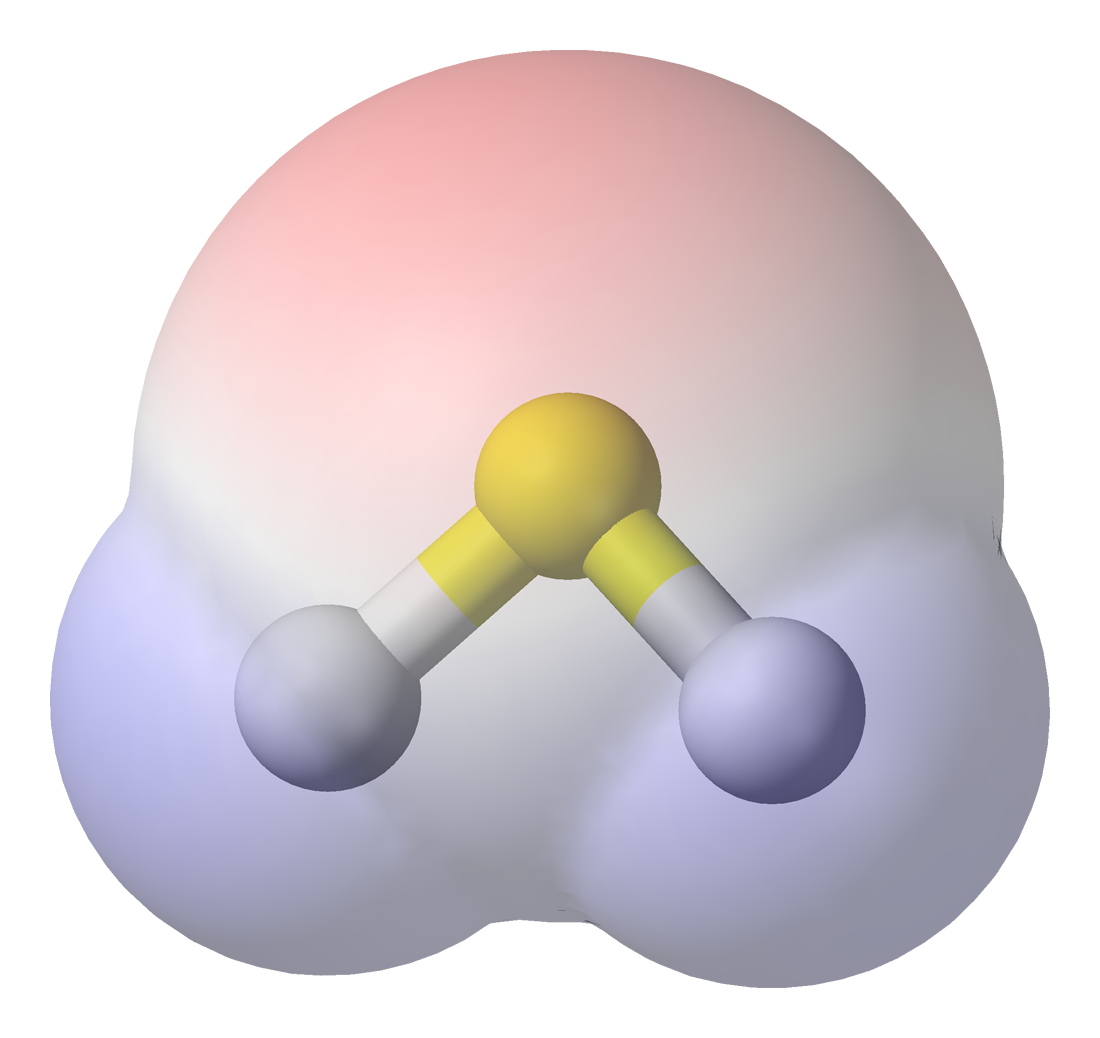 Sulfuretted Hydrogen
Dihydrogen sulfide
Sulfur hydride
Hydrosulfuric acid
Sewer gas 
Rotten egg gas
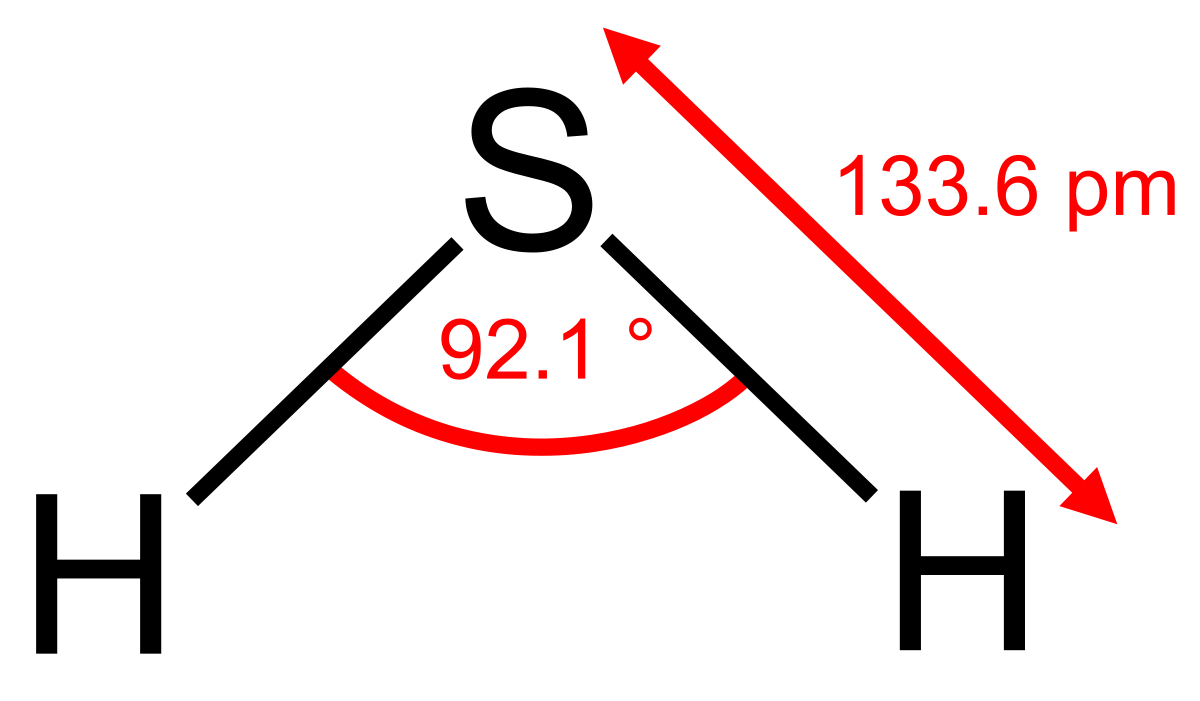 [Speaker Notes: Physical and Chemical Properties of H2S
The physical and chemical properties of H2S, including but not limited to the following, shall be
discussed as part of H2S training:

Synonyms: sulfuretted hydrogen, sulfurated hydrogen, hydrosulfuric acid, H2S, disulfur
hydride, sour gas, rotten egg gas, sulfane, sewer gas, swamp gas, sulfur ode hidrogeno,
gas venenoso and others]
Synonyms for H2S
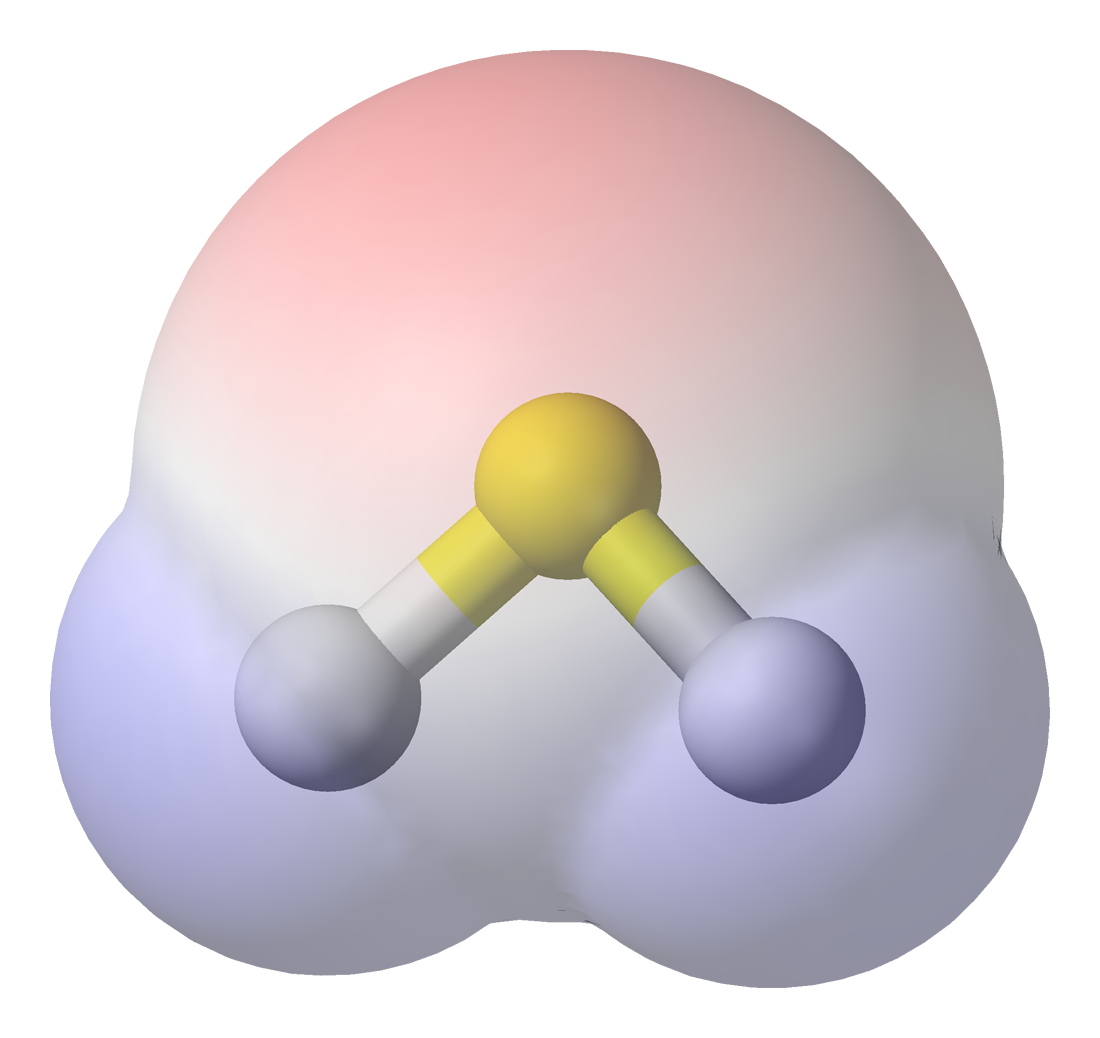 Swamp gas 
Hepatic acid 
Sour gas
Stink damp
Devil’s Breath
Meadow gas
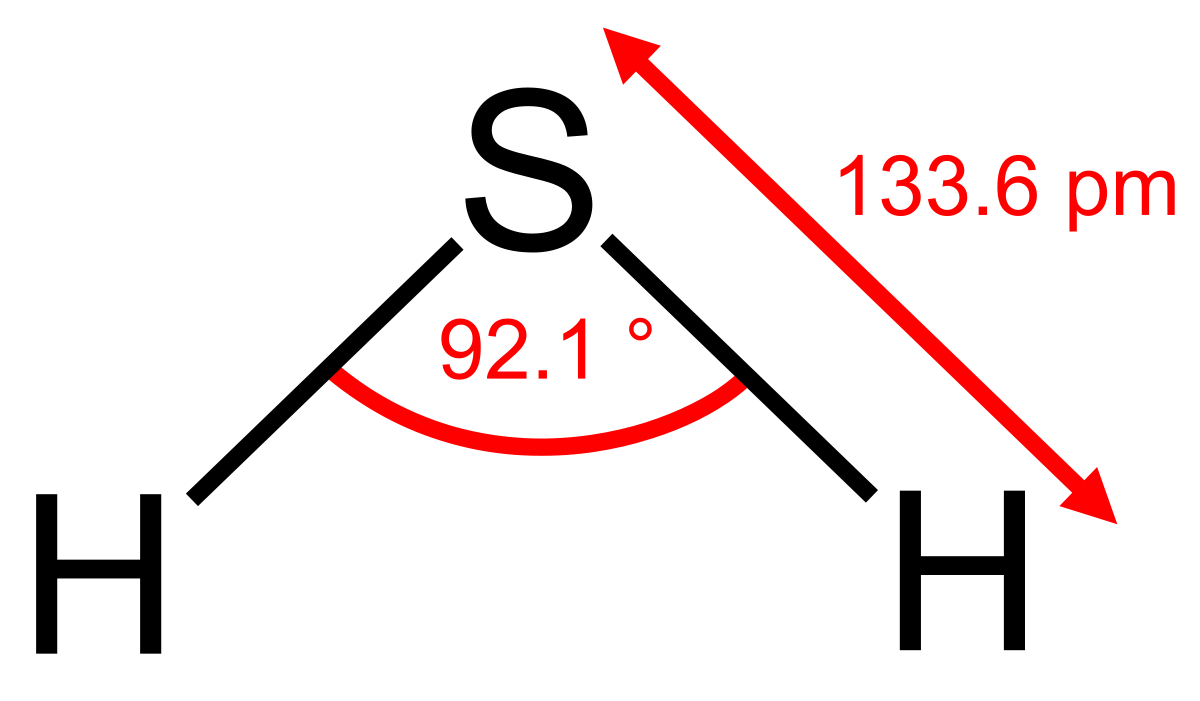 [Speaker Notes: Physical and Chemical Properties of H2S
The physical and chemical properties of H2S, including but not limited to the following, shall be
discussed as part of H2S training:

Synonyms: sulfuretted hydrogen, sulfurated hydrogen, hydrosulfuric acid, H2S, disulfur
hydride, sour gas, rotten egg gas, sulfane, sewer gas, swamp gas, sulfur ode hidrogeno,
gas venenoso and others]
H2S Identifiers
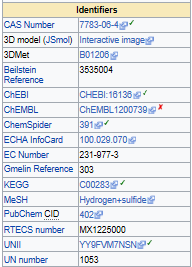 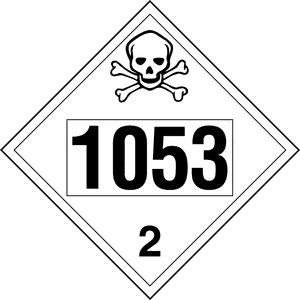 Physical & Chemical Properties of H2S
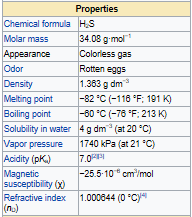 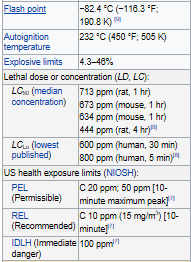 [Speaker Notes: Refer to SDS provided.

Physical and Chemical Properties of H2S
The physical and chemical properties of H2S, including but not limited to the following, shall be
discussed as part of H2S training:

Chemical Family: inorganic sulfide

Chemical Formula: H2S

Normal Physical State: highly toxic, colorless gas, slightly heavier than air.

Vapor density = 1.19 (air = 1.00). H2S may collect in low-lying areas or confined spaces.

Auto-Ignition Temperature: 500 degrees F (260ºC)

Flash Point: -76.4 degrees F (-60.2ºC)

Melting Point: -117.2 degrees F (-82.9ºC)

Flammable Limits: 4.3% 46% vapor by volume in air

Solubility: soluble in water and oil; solubility decreases as the temperature of the liquid
increases

Combustibility: burns to produce SO2, a very irritating gas with a burnt match odor. SO2 is
a colorless gas appreciably heavier than air.

Vapor density = 2.26 (air = 1.00)

Odor and Warning Properties: H2S has an unpleasant odor, characteristic of rotten eggs,
and may be easily detected at low concentrations. Due to the rapid onset of olfactory fatigue
and paralysis (loss of the sense of smell), your sense of smell is not a reliable indicator for
the presence of H2S.]
Physical & Chemical Properties of H2S
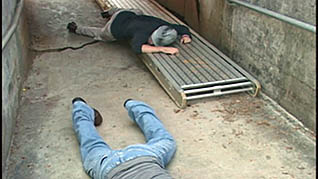 [Speaker Notes: Since the vapor density is greater than 1, it is heavier than air and tends to accumulate in low areas such as pits, ditches, etc. 

Normal Physical State: highly toxic, colorless gas, slightly heavier than air.

Vapor density = 1.19 (air = 1.00). H2S may collect in low-lying areas or confined spaces.]
Physical & Chemical Properties of H2S
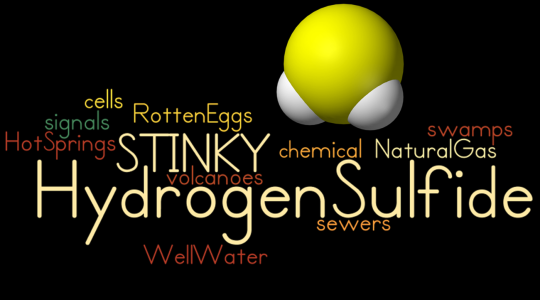 [Speaker Notes: Odor and Warning Properties: H2S has an unpleasant odor, characteristic of rotten eggs,
and may be easily detected at low concentrations. Due to the rapid onset of olfactory fatigue
and paralysis (loss of the sense of smell), your sense of smell is not a reliable indicator for
the presence of H2S.]
Physical Properties of H2S
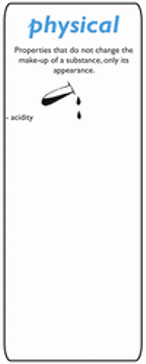 Odor: Rotten Eggs
Odor Threshold    0.13 ppm
Olfactory Fatigue
100 ppm -Rapidly lose sense of small 
200 ppm -Deadens the sense of smell almost immediately
Odor cannot be used as the only warning for presence of H2S
[Speaker Notes: Olfactory fatigue or adaptation is the temporary, normal inability to distinguish a particular odor after a prolonged exposure to that airborne compound. Olfactory fatigue is an example of neural adaptation or sensory adaptation. Our bodies become desensitized to stimuli in order to prevent the overloading of our nervous system, thus allowing it to respond to new stimuli that are ‘out of the ordinary’. 

This is also a good place to reiterate the fact that 1% is equal to 10,000 ppm.  So 0.13 ppm is equal to 0.000013%]
Chemical Reactions
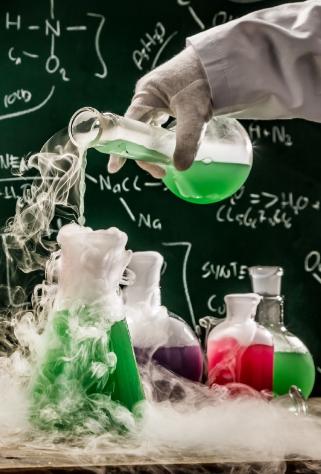 H2S reacts with: 
Oxygen forming Sulfur Dioxide

Iron forming Ferrous Sulfide                           (Iron Sulfide or Iron Sponge)              which is pyrophoric

Water forming hydrosulfurous                   acid

Other metals to form                                     metal sulfides
[Speaker Notes: Pyrophoric means it is able to ignite spontaneously on contact with air]
Chemical Reactions
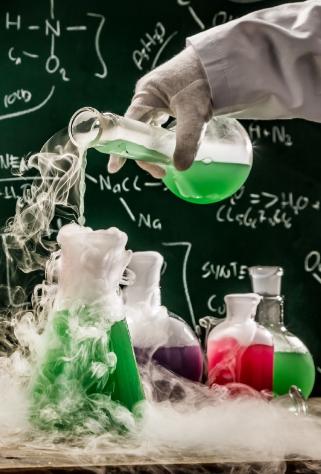 Chemical reaction of O2 and H2S produces: sulfur dioxide and water
        2H2S + 3O2 = 2SO2 + 2H2O 

Chemical reaction of Fe2O3 and H2S produces: FeS, sulfur and water
    Fe2O3 + H2S = 2 FeS + S + 3 H2O
Chemical reaction of Fe2O3 and H2S produces: hydrosulfurous  acid
H2S + H2O = H3O + HS
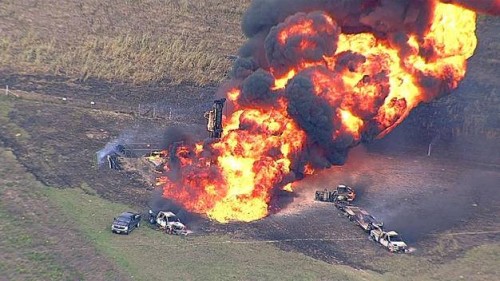 Reactivity
H2S reacts violently with:
Oxidizers 

Acids
[Speaker Notes: H2S is a highly flammable gas. It becomes unstable at elevated temperatures.

When it burns it produces toxic vapors and gases such as sulfur dioxide.

Precautions must be taken when opening vessels or containers that previously contained concentrated H2S. The vapors can spontaneously ignite when opened to air.

Reaction with iron sulfide in air to form iron oxide produces enough heat to ignite flammable vapors.

H2S must be kept away from strong oxidizers and oxidizing materilas to minimize the risk of fire or explosion. H2S is incompatible with strong oxidizers, strong nitric acid and metals.]
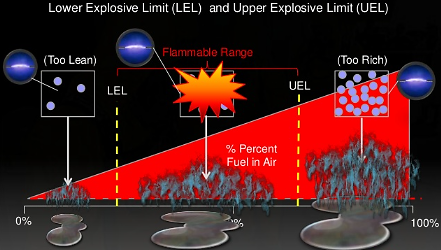 45%
4%
[Speaker Notes: Concentrations between 4% and 45% can result in fires and/or explosions.

H2S can react with iron oxide to form an iron sulfide that is pyrophoric when dry. Pyrophoric iron sulfide has caused fires in coke piles , rubbish bins and in operating equipment including strainer filters, demister pads, piping, exchanger tubes, compressors, spent catalyst, tanks, and enclosed sulfur pits.]
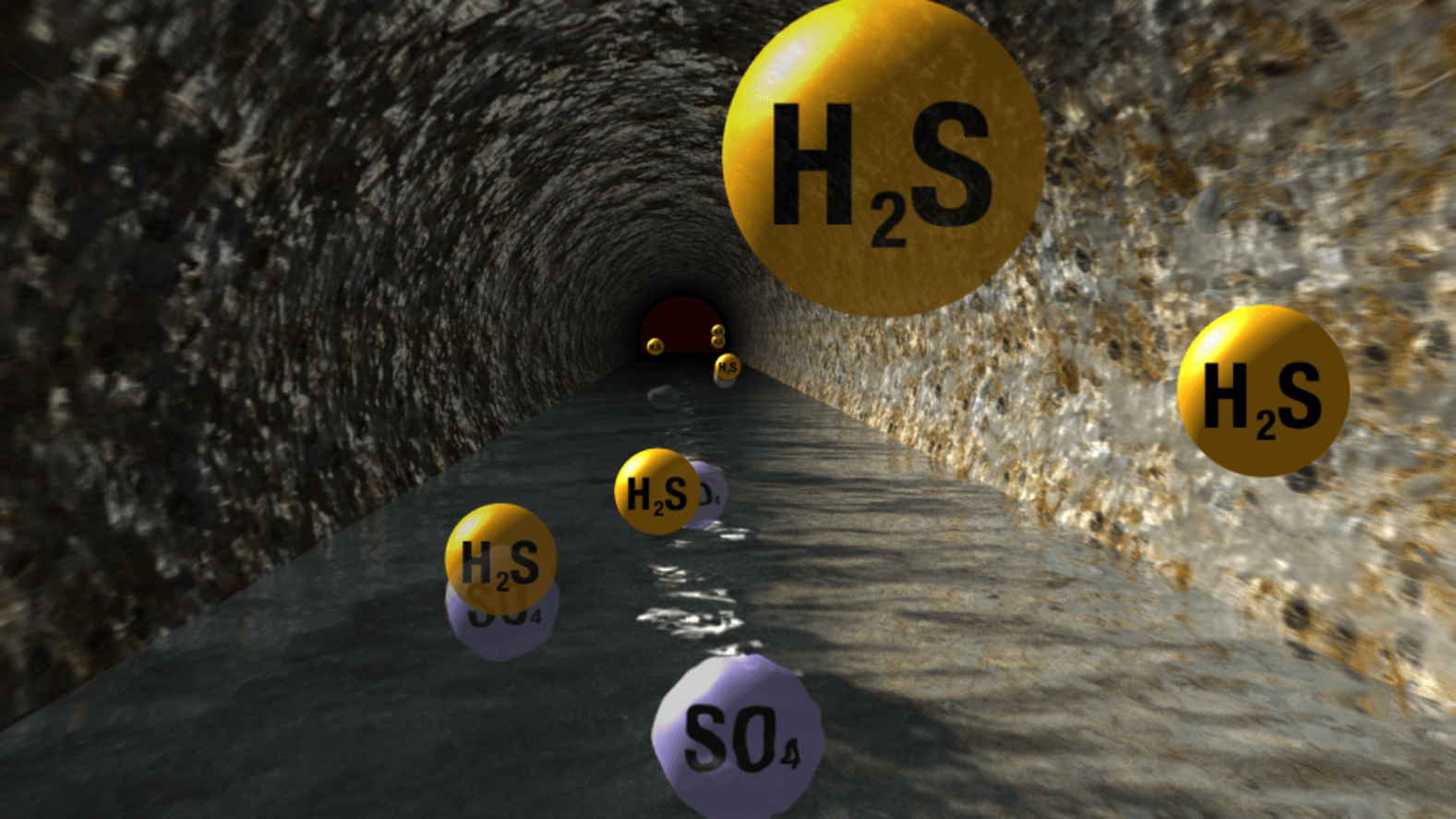 [Speaker Notes: H2S in the presence of water is highly corrosive to metals including high-tensile steel which it can make brittle.

This can lead to loss of containment and accidental releases. Hydrogen sulfide gas is biologically converted to sulfuric acid in the presence of moisture.

Sulfuric acid attacks exposed concrete and unprotected surfaces such as iron, steel, and copper which results in corrosion and deterioration of exposed materials.

Electrical and instrumentation are particularly vulnerable. This makes equipment failure and reliability of control systems possible.]
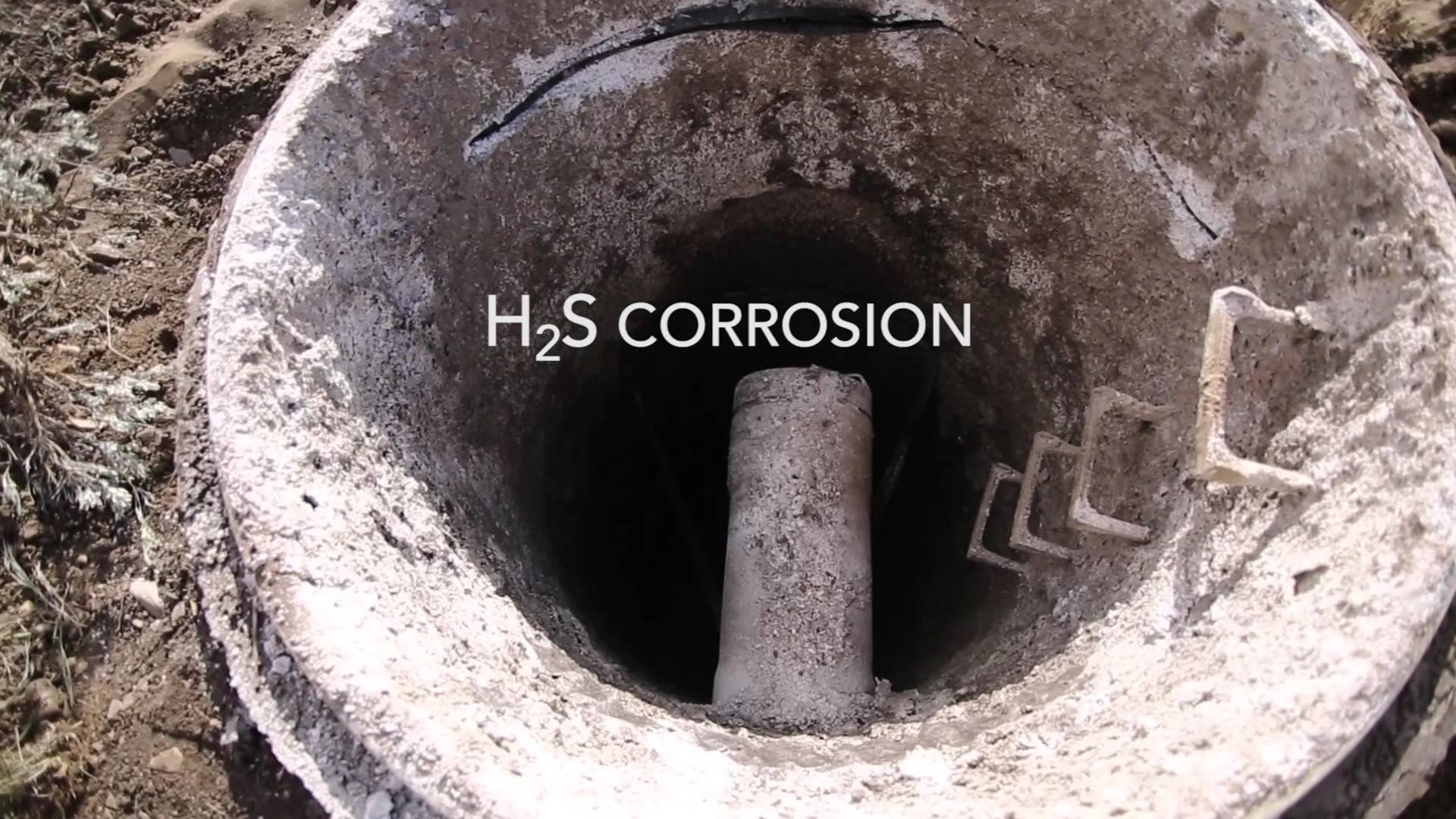 [Speaker Notes: H2S in the presence of water is highly corrosive to metals including high-tensile steel which it can make brittle.

This can lead to loss of containment and accidental releases. Hydrogen sulfide gas is biologically converted to sulfuric acid in the presence of moisture.

Sulfuric acid attacks exposed concrete and unprotected surfaces such as iron, steel, and copper which results in corrosion and deterioration of exposed materials.

Electrical and instrumentation are particularly vulnerable. This makes equipment failure and reliability of control systems possible.]
Occupational Exposure Levels
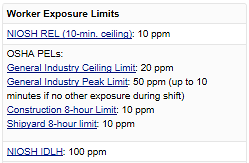 [Speaker Notes: Remember 1% equals 10,000 ppm!

OSHA PEL
20 ppm Acceptable Ceiling
50 ppm Maximum Peak for 10 min with no other measurable exposure
NIOSH REL                      
     – 10 Ceiling 
ACGIH TLV 
     – 1 ppm TWA  as of 2009                     
            (Previously 10 ppm)]
H2S is DEADLY
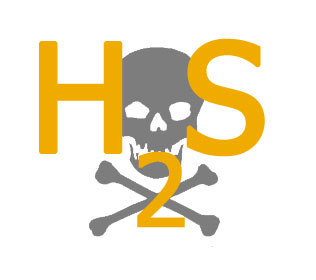 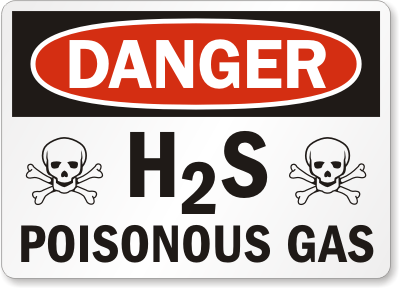 [Speaker Notes: Hydrogen Sulfide is deadly!
Slightly less lethal than HCN
More lethal than CO]
Toxicity of Various Gases
[Speaker Notes: This table is taken from the PETEX Hydrogen Sulfide in Production Operations manual, it shows the ACGIH TLVs.  

An Additional column was added to show the OSHA PELs.

Hydrogen Sulfide is deadly!
Slightly less lethal than HCN
More lethal than CO]
Routes of Exposure
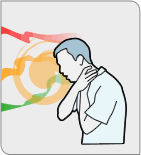 Inhalation is primary route

Skin/Eye Contact 
Absorption through intact skin is minimal
Eye Irritation
Liquid H2S can cause frostbite

Ingestion is unlikely to occur
Human Physiology – Respiratory System
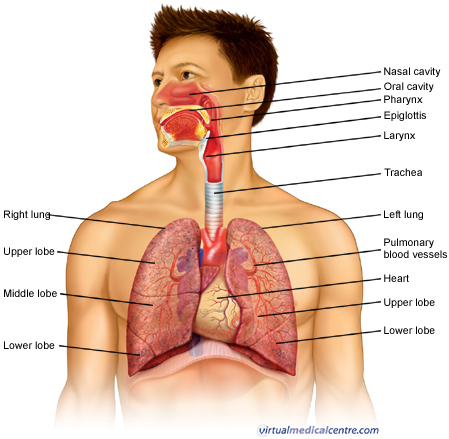 [Speaker Notes: The respiratory system consists of all the organs involved in breathing. These include the nose, pharynx, larynx, trachea, bronchi and lungs. The respiratory system does two very important things: it brings oxygen into our bodies, which we need for our cells to live and function properly; and it helps us get rid of carbon dioxide, which is a waste product of cellular function. The nose, pharynx, larynx, trachea and bronchi all work like a system of pipes through which the air is funnelled down into our lungs. There, in very small air sacs called alveoli, oxygen is brought into the bloodstream and carbon dioxide is pushed from the blood out into the air. When something goes wrong with part of the respiratory system, such as an infection like pneumonia, it makes it harder for us to get the oxygen we need and to get rid of the waste product carbon dioxide. Common respiratory symptoms include breathlessness, cough, and chest pain.]
Human Physiology – Respiratory System
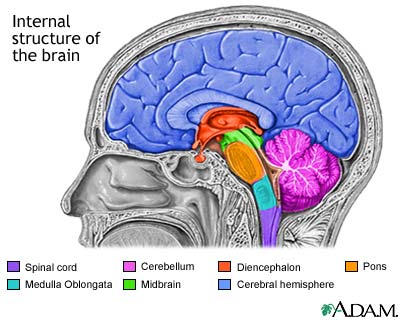 [Speaker Notes: Rrespiratory Center - the center in the medulla oblongata and pons that integrates sensory information about the level of oxygen and carbon dioxide in the blood and determines the signals to be sent to the respiratory muscles 

The medulla oblongata controls autonomic functions of the body. It relays nerve signals between the brain and spinal cord.  The medulla oblongata is the lower portion of the brainstem. It is inferior to the pons and anterior to the cerebellum.]
Human Physiology – Olfactory Nerve
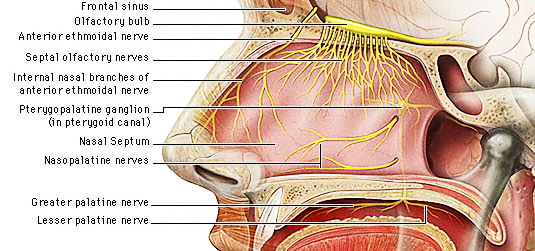 [Speaker Notes: nasal cavity (in human respiration (physiology): The nose, is lined by skin that bears short thick hairs called vibrissae. In the roof of the nose, the olfactory organ with its sensory epithelium checks the quality of the inspired air. About two dozen olfactory nerves convey the sensation of smell from the olfactory cells through the bony roof of the nasal cavity to the central nervous system.]
Human Physiology – Olfactory Nerve
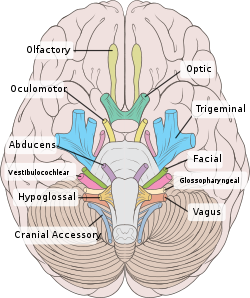 Human Physiology – Eyes
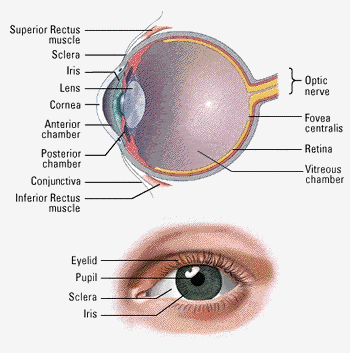 [Speaker Notes: Discuss irritation to the eyes caused by H2S.]
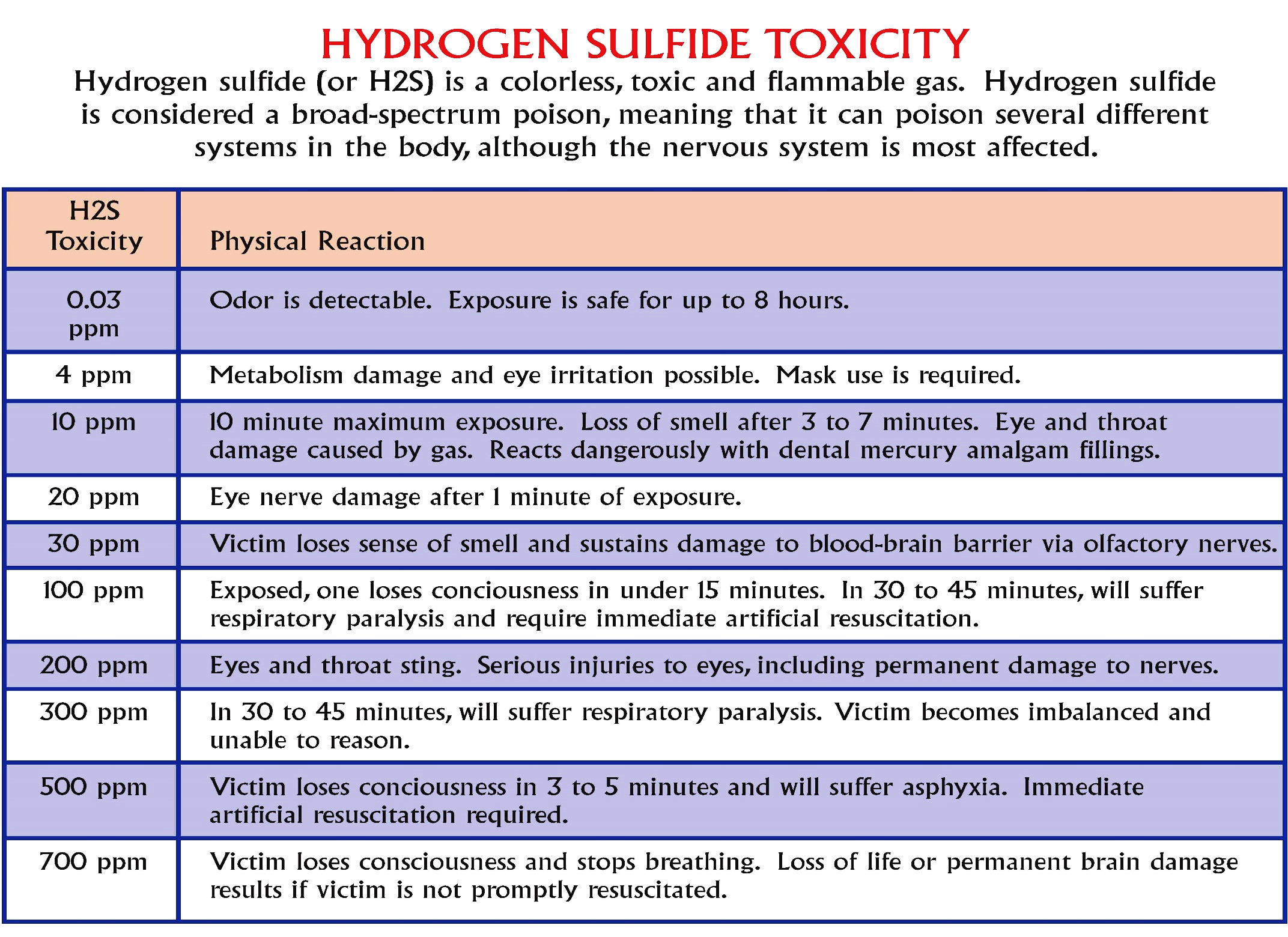 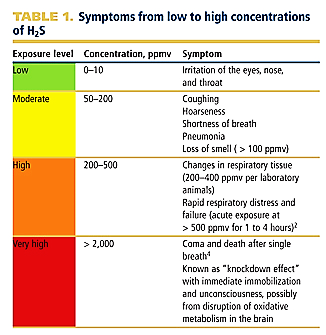 Symptoms from Low to High H2S Concentrations
Health Effects - Acute
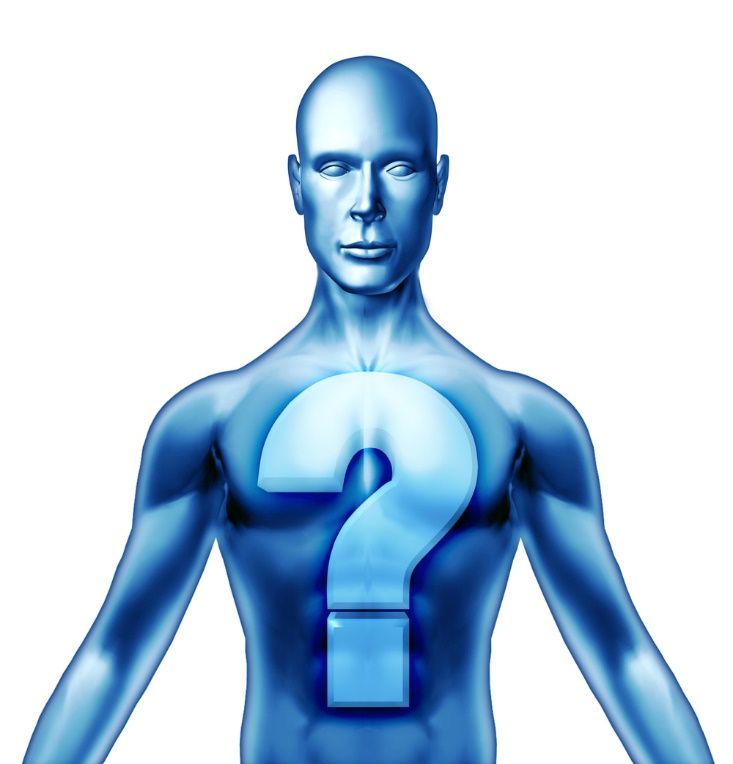 Hydrogen sulfide is a mucous membrane and respiratory tract irritant; 
Pulmonary edema, (immediate or delayed), can occur after exposure to high concentrations.
Health Effects - Acute
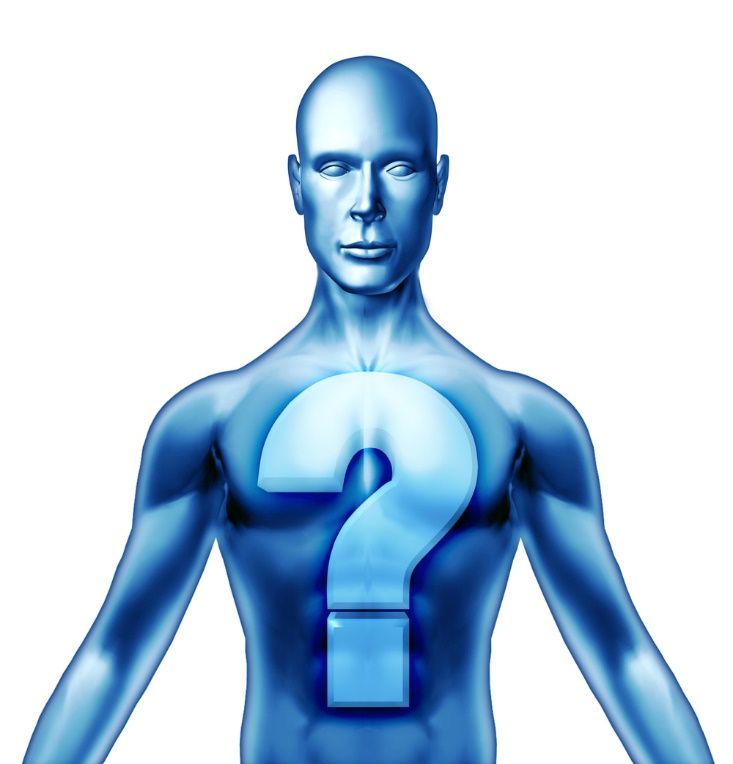 Inhalation of high concentrations of hydrogen sulfide can produce extremely rapid unconsciousness and death. 
Exposure to the liquefied gas can cause frostbite injury.
[Speaker Notes: Acts on the Basal Ganglia of the brain.  This is where involuntary muscle actions get their directions from the brain.  Essentially, H2S works at the very nerve center and shuts down the instructions to the lungs to continue breathing.]
Health Effects - Acute
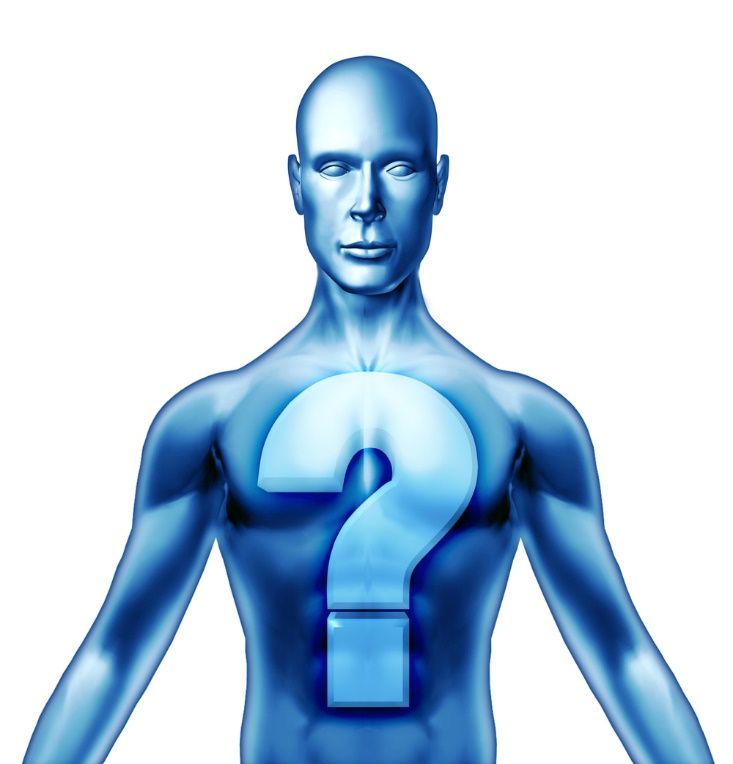 Symptoms of acute exposure:
Olfactory paralysis
Excitement
Eye irritation
Coughing
Headaches
Sneezing
Health Effects - Acute
Symptoms of acute exposure: (cont’d)
Nausea
Irritation of respiratory                           tract
Diarrhea
Dizziness
Confusion
Staggering gait
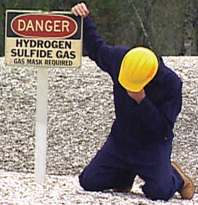 Health Effects - Acute
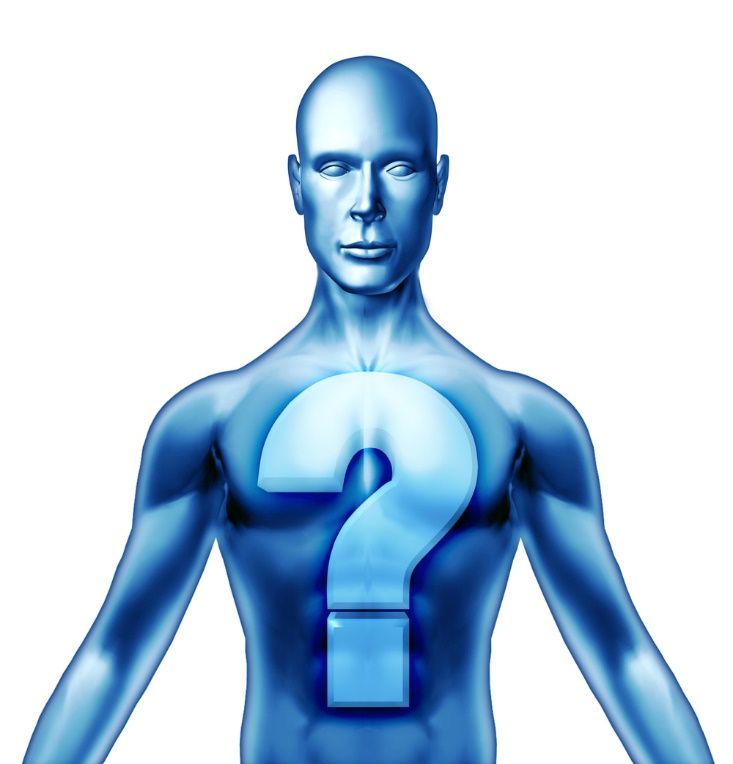 Symptoms of acute exposure: (cont’d)
Photophobia
Pulmonary edema
Brain damage
Respiratory arrest
Cardiac arrest
Health Effects - Chronic
Symptoms of chronic exposure: 
Neurologic symptoms, including psychological disorders, have been associated with chronic exposure. 

Chronic exposure may be more serious for children because of their potential longer latency period.

H2S does not accumulate in the body.
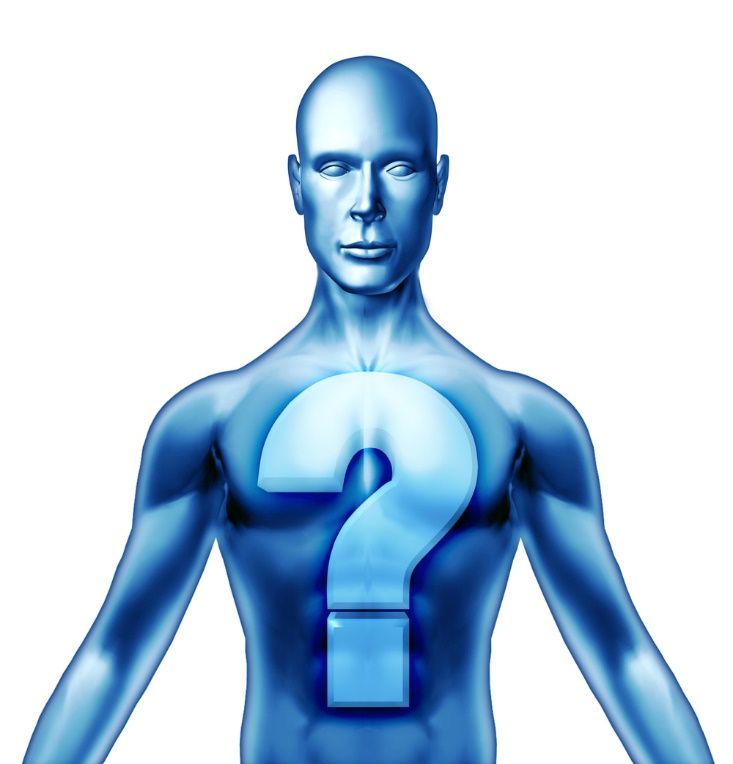 Health Effects - Chronic
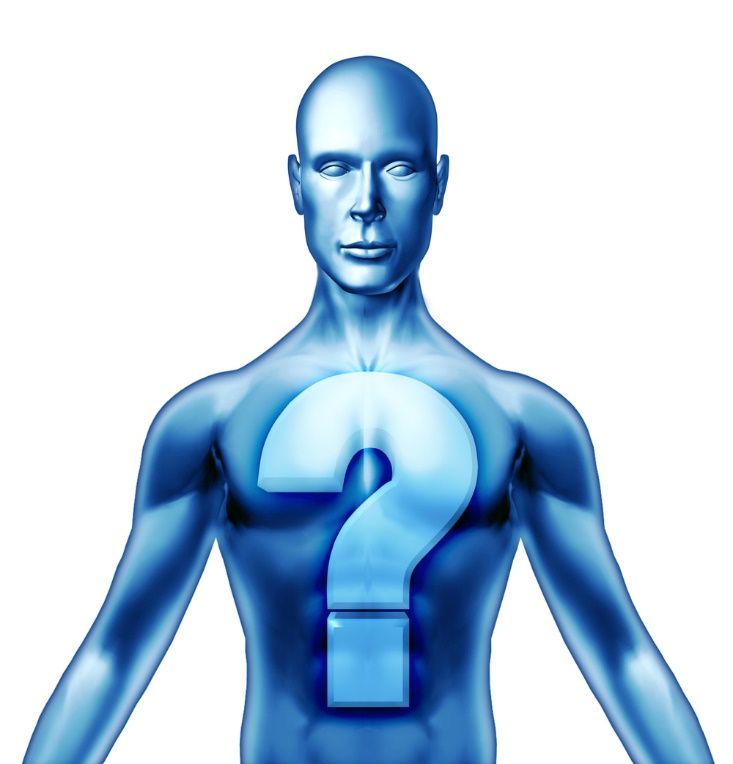 Symptoms of chronic exposure: (cont’d)
Eye irritation
Corneal blistering, pitting, and opacity
Headaches
Nausea
Health Effects - Chronic
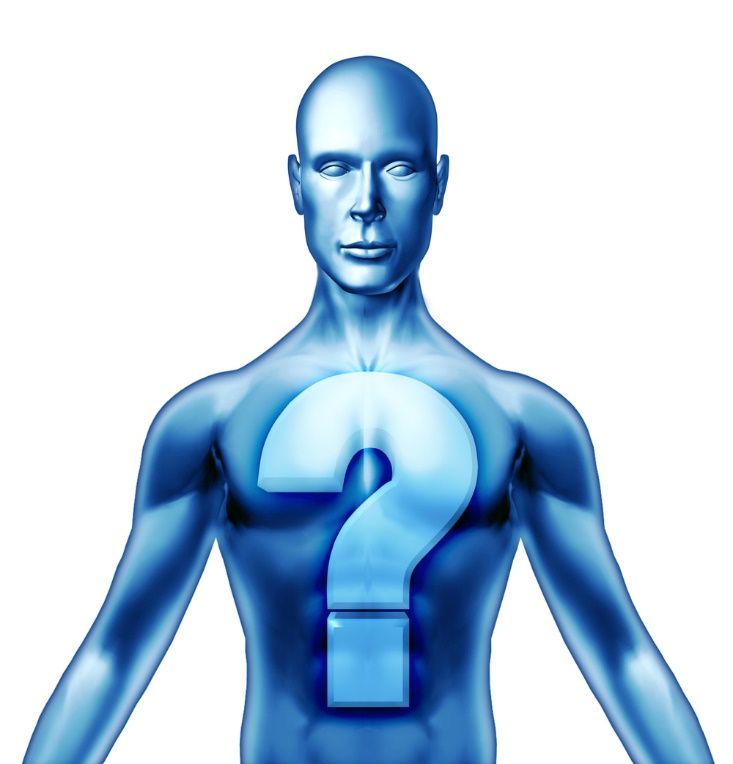 Symptoms of acute exposure: (cont’d)
Irritation of the respiratory tract
Pulmonary edema
Anorexia
Sleep disturbances
Physiological Effects
[Speaker Notes: This table is taken from the PETEX Hydrogen Sulfide in Production Operations manual.]
Physiological Effects
OSHA has a slightly different chart on exposures:
https://www.osha.gov/SLTC/hydrogensulfide/hazards.html
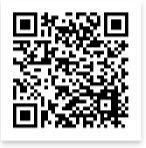 Dose-Response Relationship
Effects of H2S body are dependent on several factors:
Dose-Response Relationship
Individual variables:
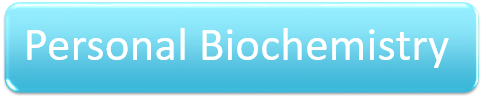 Interaction w/ Drugs and Alcohol
Alcohol, prescription drugs,          and illicit drugs may result                    in hypersensitivity to H2S
Additionally, multiple toxins being filtered from bloodstream by liver may slow metabolism rate
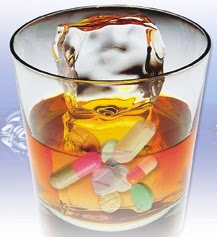 Chemical Properties, Physiological Effects and Chemical Reactions of H2S
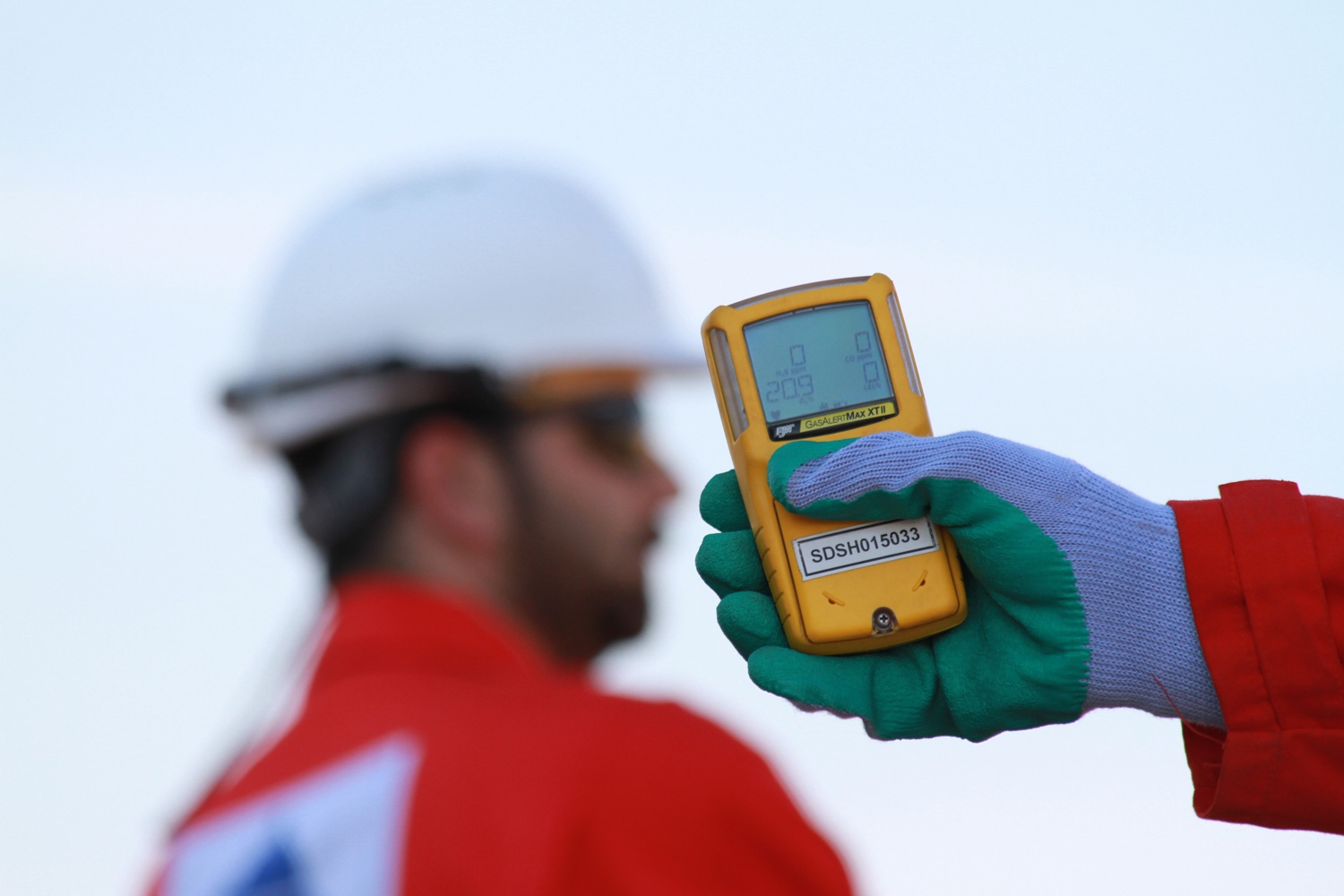 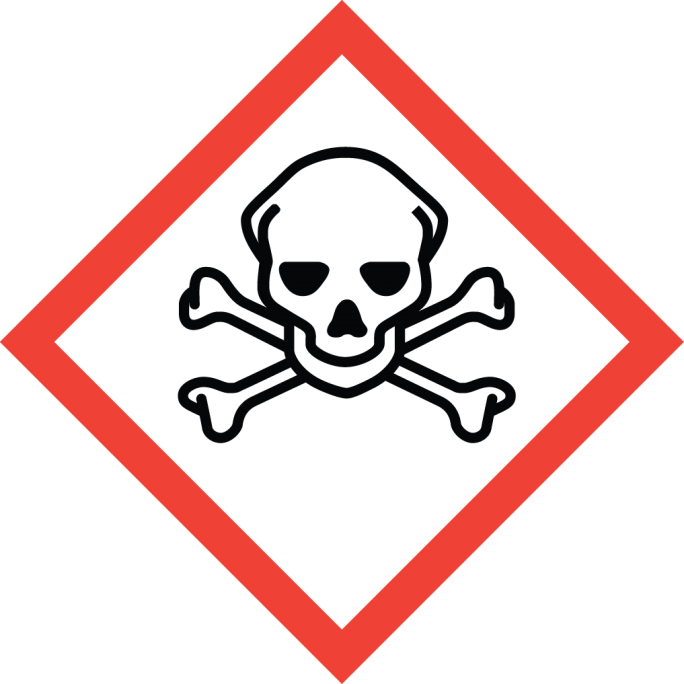 H2S
[Speaker Notes: We reviewed the chemical properties, the physiological effects, and chemical reactions of Hydrogen Sulfide as well as hazards, characteristics, and safe exposure limits.]